Requesting Public Records
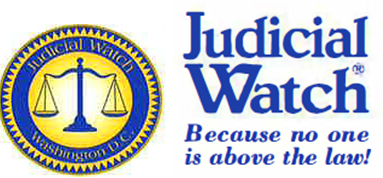 Investigations AND Research
PUBLIC RECORDSREQUESTS - BASICS
Presented by Bill Marshall, Judicial watch 
Sept. 15, 2021
What We Do
JW INVESTIGATIONS HAS FLAT ORGANIZATIONAL STRUCTURE 
CONCEIVE IDEAS FOR LAUNCHING INVESTIGATIONS (NEWS REPORTS,TIPS, CONFIDENTIAL SOURCES)
RESEARCH THE TOPICS PRIOR TO PREPARING FOIA REQUESTS
DRAFT FOIA REQUESTS, WEB PORTAL/EMAIL/MAIL THEM
TRACK THEM IN JW’S FILING SYSTEM
CORRESPOND WITH GOVERNMENT AGENCIES
What We Do (cont’d)
APPEAL ADVERSE DETERMINATIONS
ASSIST JW ATTORNEYS IN FILING LAWSUITS
ANALYZE THE RECORDS PRODUCED BY THE GOVERNMENT
PREPARE WRITTEN REPORTS
ASSIST IN THE PREPARATION OF PRESS RELEASES/BLOG ARTICLES
What the Mainstream Media thinks of you
"Freedom of information laws are wonderful things but it is in fact a tactic of national and fast growing local organizations to use onerous public records requests. So what we’ll see, what we saw in Maine is asking for all these records requests of, you know, how much money did you spend on anything involving race. And then that is used to sort of frame the school board as paying for CRT. Which again is just not the case.“
- Brandy Zadrozny, NBC News reporter
https://twitter.com/i/status/1405617437752664080
PUBLIC RECORDS LAWS - Jurisdictions
FEDERAL – Freedom of Information Act (5 U.S.C. § 552) 
STATES – FOIA, Right-to-Know, Public Information Acts, Sunshine Laws, Data Practices Act
Counties & Cities – fall under the state public records laws
ELEMENTS OF A RECORDS REQUEST
IDENTIFY THE AGENCY FROM WHICH YOU WOULD LIKE RECORDS - ABC School District, Jane Doe Elementary School, XY State Budget Office
SEND TO DESIGNATED RECORDS OFFICE: SPECIFIC RECORDS OFFICE, DESIGNATED FOIA/RECORDS OFFICER, OR RESPONSIBLE OFFICIAL – Might be General Counsel, Principal, Administrative Officer (websites often provide)
CITE THE LEGAL STATUTE YOU ARE USING – eg, in VA “As a resident of Virginia, I request the following records pursuant to the Virginia Freedom of Information Act (§2.2-3700, et seq.)”
ELEMENTS (CONT’D)
SCOPE OF REQUEST – Will specify the specific types of records sought (more on this to follow)
TIME DURATION – Federal and state public records laws stipulate that requests must be temporally reasonable (time frame of search important)
FEE WAIVER – Always request a waiver of fees (non-commercial purpose, educational, media )
YOUR CONTACT INFORMATION – Be sure to inc. your phone number/email address
SCOPE OF REQUEST/TARGETTING
“WHAT YOU WANT”
MOST IMPORTANT ELEMENT OF A REQUEST
RESEARCH THE ISSUE FIRST (records already out there?, records repositories)
TALK TO INSIDERS/EXPERTS (can identify names of documents, help focus your efforts, identify officials of interest)
KEEP REQUEST MANAGEABLE (be narrow when describing records, avoid lots of chaff)
AGENCIES DON’T CREATE RECORDS
SCOPE (CONT’D)
WHAT RECORDS MIGHT BE OF INTEREST?
Course syllabi/outlines
Teacher hand-outs
Audio/visual presentations (PowerPoints)
Teachers’ notes/lesson plans
Lists of assigned texts
Teachers’/Principals’ emails (availability may vary from state to state) (see later slide)
SCOPE (CONT’D)
WHAT RECORDS MIGHT BE OF INTEREST? (cont’d)
Budget records for Diversity, Equity, Inclusion offices/programs
Policy documents for the creation/establishment of Diversity, Equity, Inclusion offices/programs
Contracts, agreements, purchase orders, invoices and financial disbursement records for third party contractors providing services related to diversity training, Critical Race Theory, racial equity
Faculty and staff training materials related to diversity, equity and/or inclusivity training
SCOPE (CONT’D)
EMAILS CAN BE VERY TELLING
Must be ‘business-related’
Ask for emails sent to and from [John Doe/Jane Roe] referencing the subject you are interested in researching.
Be reasonable on time duration (several weeks, several months, probably should  not exceed two years – eg, April 1, 2021 to August 31, 2021)
AFTER YOU SUBMIT YOUR REQUEST
AGENCIES USUALLY HAVE STATUTORY DEADLINES TO MEET IN RESPONDING
Varies by state (5 days, 10 days, 30 days, a few have no set deadline)
Time extensions often sought
Determinations – records are provided, no records exist, records exist but denied
AFTER YOU SUBMIT YOUR REQUEST (CONT’D)
YOU GET YOUR RECORDS (YAY! maybe) 
Records arrive, but are heavily redacted
Both federal and state public records laws generally have various categories of exempted material
Personal privacy
Law enforcement proceedings
Deliberative process
Proprietary/commercial information (like vendor rates)
AFTER YOU SUBMIT YOUR REQUEST (CONT’D)
ADMINISTRATIVE APPEALS
If you get no records, you can appeal
If you get partial records, you can appeal the redactions
You generally have a limited period of time after a determination is made to appeal – varies by jurisdiction
The agency/school/etc generally has a statutory deadline to respond to an appeal
Administrative appeals are usually necessary to exhaust before you can file a lawsuit. You have to let the system play out.
JW WORKING FOR THE PUBLIC
ASSISTANCE TO OTHER NONPROFITS 
ASSISTANCE TO INDIVIDUALS (LEGAL AND FOIA)
ASSISTANCE TO CONGRESS AND STAFF 
ASSISTANCE TO FOREIGN OFFICIALS FIGHTING SOME OF THE SAME FIGHTS WE ARE